Aqra Ktieb Qabel l-Irqad
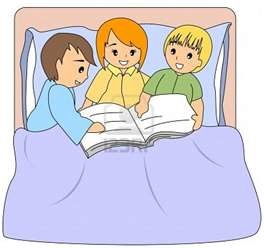 Kunsill Nazzjonali tal-Ktieb
5/9/12
kunsill nazzjonali tal-ktieb
AQRA KTIEB QABEL L-IRQAD
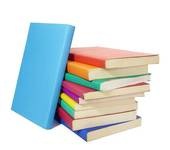 Għaliex il-qari huwa daqshekk importanti?
5/9/12
kunsill nazzjonali tal-ktieb
AQRA KTIEB QABEL L-IRQAD
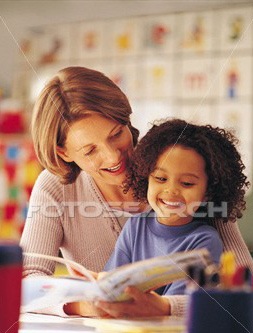 Meta għandi nibda nħajjar lit-tfal jaqraw?
5/9/12
kunsill nazzjonali tal-ktieb
AQRA KTIEB QABEL L-IRQAD
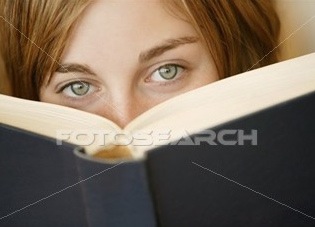 Sakemm għandi nibqa’ naqra lil uliedi?
5/9/12
kunsill nazzjonali tal-ktieb
AQRA KTIEB QABEL L-IRQAD
X’tip ta’ kotba għandi naqra lit-tfal?
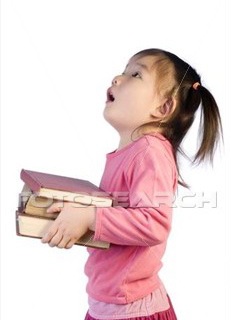 5/9/12
kunsill nazzjonali tal-ktieb
AQRA KTIEB QABEL L-IRQAD
Kull meta għandi naqra lit-tfal?
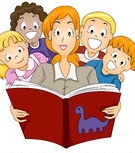 5/9/12
kunsill nazzjonali tal-ktieb
AQRA KTIEB QABEL L-IRQAD
Min għandu jaqra lit-tfal, l-omm jew il-missier?
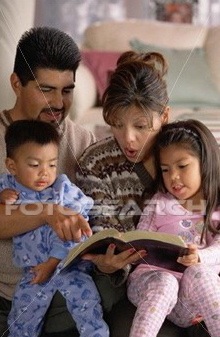 5/9/12
kunsill nazzjonali tal-ktieb
AQRA KTIEB QABEL L-IRQAD
X’inhu l-aħjar Ii naqralhom, storja twila jew stejjer qosra?
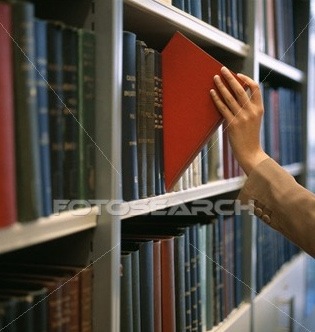 5/9/12
kunsill nazzjonali tal-ktieb
AQRA KTIEB QABEL L-IRQAD
Ta’ liema etá għandi neħodhom il-librerija?
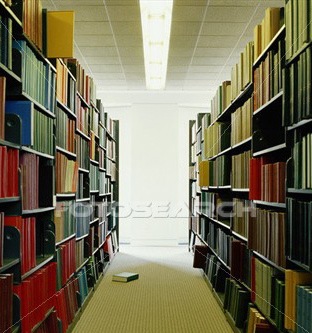 5/9/12
kunsill nazzjonali tal-ktieb
AQRA KTIEB QABEL L-IRQAD
Għandi nħalli lit-tfal jagħżlu l-kotba huma?
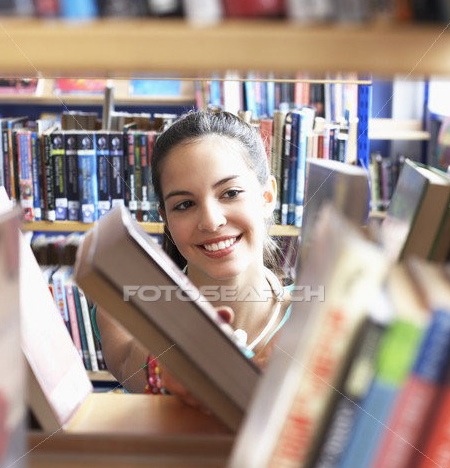 5/9/12
kunsill nazzjonali tal-ktieb
AQRA KTIEB QABEL L-IRQAD
Kemm hi importanti t-tipa tal-ktieb?
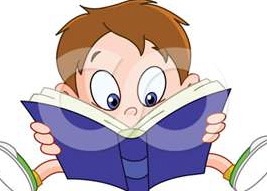 5/9/12
kunsill nazzjonali tal-ktieb
AQRA KTIEB QABEL L-IRQAD
Jien nixtieq nagħti lit-tfal ktieb bħala rigal imma dawn mhux dejjem jieħdu gost bih. X’nista’ nagħmel?
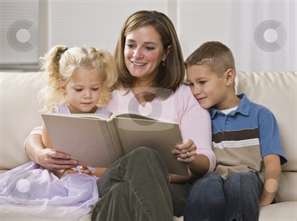 5/9/12
kunsill nazzjonali tal-ktieb
AQRA KTIEB QABEL L-IRQAD
Xi ħadd darba qalli li għandi niddiskuti l-ktieb mat-tfal. Imma dawn kemm se jifhmu?
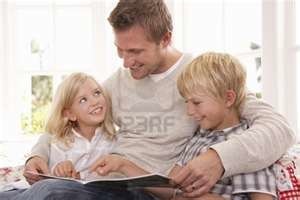 5/9/12
kunsill nazzjonali tal-ktieb
AQRA KTIEB QABEL L-IRQAD
F’liema kamra tad-dar l-aħjar li noqgħod naqra lit-tfal?
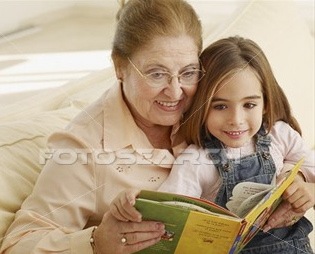 5/9/12
kunsill nazzjonali tal-ktieb
AQRA KTIEB QABEL L-IRQAD
Tajjeb li noqgħod inbiddel leħni meta naqra lit-tfal?
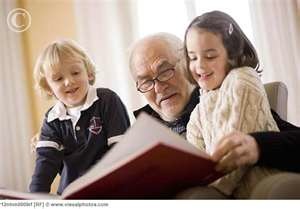 5/9/12
kunsill nazzjonali tal-ktieb
AQRA KTIEB QABEL L-IRQAD
Hemm xi ħaġa oħra li nista’ nagħmel biex inħajjar lit-tfal jaqraw?
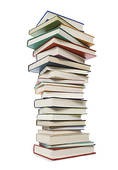 5/9/12
kunsill nazzjonali tal-ktieb
AQRA KTIEB QABEL L-IRQAD
Jien nibża’ li t-teknoloġija moderna qed teqred il-qari fit-tfal. X’taħseb dwar dan?
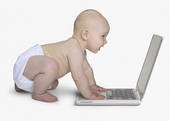 5/9/12
kunsill nazzjonali tal-ktieb
AQRA KTIEB QABEL L-IRQAD
Fejn għandi nżomm il-kotba fid-dar?
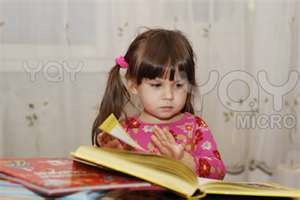 5/9/12
kunsill nazzjonali tal-ktieb
AQRA KTIEB QABEL L-IRQAD
li t-tfal ikollhom librerija żgħira tagħhom fid-dar jew fil-kamra tagħhom?
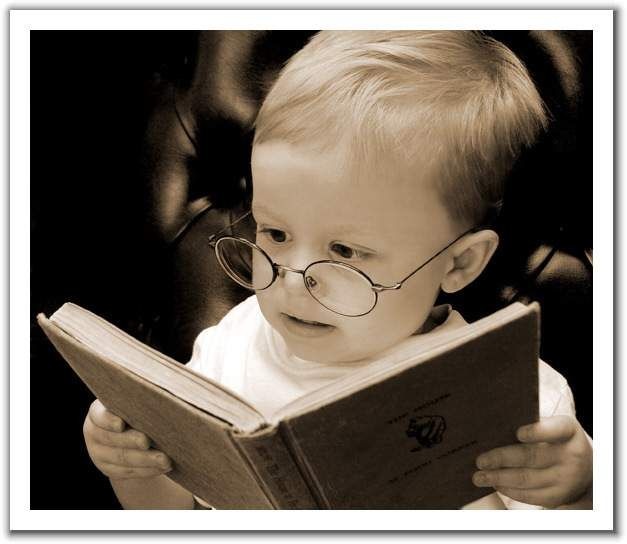 5/9/12
kunsill nazzjonali tal-ktieb
AQRA KTIEB QABEL L-IRQAD
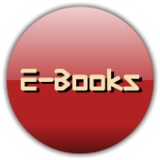 Illum hawn dawn l-E Books. Ta’ min jagħmel użu minnhom fil-qari lit-tfal?
5/9/12
kunsill nazzjonali tal-ktieb
AQRA KTIEB QABEL L-IRQAD
Meta t-tfal jikbru jibqgħu jiftakru kemm kont toqgħod taqralhom stejjer meta kienu żgħar. Dan għad jagħtik sodisfazzjoni kbir.
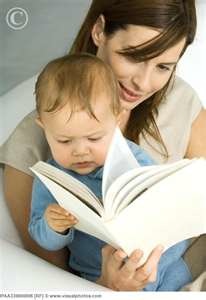 5/9/12
kunsill nazzjonali tal-ktieb